Метрики качества программного обеспечения
В настоящее время в программной инженерии еще не сформировалась окончательно система метрик. Действуют разные подходы к определению их набора и методов измерения.
Метрика программного обеспечения (software metric) – численная мера, позволяющая оценить определенные свойства конкретного участка программного кода.
Согласно стандарту метрики определяются по модели измерения атрибутов ПО на всех этапах ЖЦ (промежуточная, внутренняя метрика) и особенно на этапе тестирования или функционирования (внешние метрики) продукта.
Типы метрик
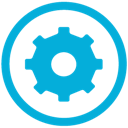 1
2
3
метрики 
процесса,
 которые 
используются 
при измерении
 свойства 
процесса ЖЦ 
создания
 продукта
метрики 
использования
метрики программного продукта, 
которые
используются при измерении его характеристик – свойств
МЕТРИКИ ПРОГРАММНОГО ПРОДУКТА 
включают:

- внешние метрики, обозначающие свойства продукта, видимые пользователю;

- внутренние метрики, обозначающие свойства, видимые только команде разработчиков.
Внешние и внутренние метрики задаются на этапе формирования требований к ПО и являются предметом планирования и управления достижением качества конечного программного продукта.
 Метрики продукта часто описываются комплексом моделей для установки различных свойств, значений модели качества или прогнозирования.  Измерения проводятся, как правило, после калибровки метрик на ранних этапах проекта.
    Оценка требований пользователя проводится с помощью внешних метрик.
ВНЕШНИЕ МЕТРИКИ ПРОДУКТА – 
               это метрики:

- надежности продукта, которые служат для определения числа дефектов;

- функциональности, с помощью которых устанавливаются наличие и правильность реализации функций в продукте;

- сопровождения, с помощью которых измеряются ресурсы продукта (скорость, память, среда);

- применимости продукта, которые способствуют определению степени доступности для изучения и использования;

- стоимости, которыми определяется стоимость созданного продукта.
ВНУТРЕННИЕ МЕТРИКИ ПРОДУКТА 
               включают:
 
- метрики размера, необходимые для измерения продукта с помощью его внутренних характеристик;
 
- метрики сложности, необходимые для определения сложности продукта;
 
- метрики стиля, которые служат для определения подходов и технологий создания отдельных компонентов продукта и его документов.
 
    Внутренние метрики позволяют определить производительность продукта и являются релевантными по отношению к внешним метрикам.
Стандарт ISO/IEC 9126-2 
            определяет следующие типы мер:
 
- мера размера ПО в разных единицах измерения (число функций, строк в программе, размер дисковой памяти и др.);

- мера времени (функционирования системы, выполнения компонента и др.);

- мера усилий (производительность труда, трудоемкость и др.);

- мера учета (количество ошибок, число отказов, ответов системы и др.).
Специальной мерой может служить уровень использования повторных компонентов и измеряется как отношение размера продукта, изготовленного из готовых компонентов, к размеру системы в целом.  Данная мера используется также при определении стоимости и качества ПО.
ПРИМЕРЫ МЕТРИК
  
1)     общее число объектов и число повторно используемых;
2) общее число операций, повторно используемых и новых операций;
3)     число классов, наследующих специфические операции;
4)     число классов, от которых зависит данный класс;
5)     число пользователей класса или операций и др.
 
    При оценке общего количества некоторых величин часто используются среднестатистические метрики (среднее число операций в классе, наследников класса или операций класса и др.).
 
     Как правило, меры в значительной степени являются субъективными и зависят от знаний экспертов, производящих количественные оценки атрибутов компонентов программного продукта.
Примером широко используемых внешних метрик программ являются метрики Холстеда - это характеристики программ, выявляемые на основе статической структуры программы на конкретном языке программирования: 
 число вхождений наиболее часто встречающихся операндов и операторов; 
 длина описания программы как сумма числа вхождений всех операндов и операторов и др. 

    На основе этих атрибутов можно вычислить время программирования, уровень программы (структурированность и качество) и языка программирования (абстракции средств языка и ориентация на проблему) и др.
В качестве МЕТРИК ПРОЦЕССА 
могут быть время разработки, число ошибок, найденных на этапе тестирования и др.
 
    Практически используются следующие метрики процесса:

- общее время разработки и отдельно время для каждой стадии;

- время модификации моделей;

- время выполнения работ на процессе;

- число найденных ошибок при инспектировании;

- стоимость проверки качества;

- стоимость процесса разработки.
МЕТРИКИ ИСПОЛЬЗОВАНИЯ 
служат для измерения степени удовлетворения потребностей пользователя при решении его задач. 

   Они помогают оценить не свойства самой программы, а результаты ее эксплуатации - эксплуатационное качество.
 
   Примером метрики использования может служить:
 
точность и полнота реализации задач пользователя, 
а также затраченные ресурсы (трудозатраты, производительность и др.) на эффективное решение задач пользователя.
МЕТРИКИ КОДА 
разделяются на категории и могут оценивать совершенно различные аспекты программной системы: 

сложность и структурированность программного кода, 

связность компонентов, 

относительный объем программных компонентов и др. 

    Наиболее простая для понимания метрика – количество строк кода в программной системе, – хотя и элементарно вычисляется, но в совокупности с другими метриками может служить для получения формализованных данных для оценки кода.
Можно различным образом визуализировать метрики, как указано на рисунке, где каждый программный блок представляется в виде прямоугольника, при этом длина каждой стороны прямоугольника отражает значение какой-либо из метрик (например, сложность, структурированность и т.д.). 

    Подобное представление можно строить как для высокоуровневых программных сущностей (сборки, библиотеки, пространства имен), так и для более частных элементов (свойства, методы). 
   
   При этом при анализе высокоуровневой 
диаграммы можно быстро выявить 
проблемные библиотеки и спуститься 
уровень ниже, чтобы исследовать 
проблемные сущности.
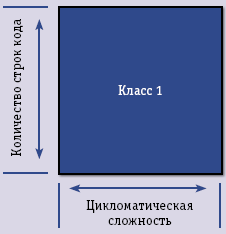 Существует множество различных классификаций метрик программного обеспечения, трактующих метрики с различных позиций и ранжирующих одни и те же характеристики по различным критериям. 

 Одной из таких классификаций может служить разделение метрик на группы по субъектам оценки:

размер – сравнительная оценка размеров ПО;

сложность – оценка архитектуры и алгоритмов программной системы (отрицательные показатели этой группы метрик говорят о проблемах, с которыми можно столкнуться при развитии, поддержке и отладке программного кода);

поддерживаемость – оценка потенциала программной системы для последующей модификации.
При измерении показателей качества 
      стандарт ISO/IES 9126-2 определяет следующие типы мер:

- меры размера в разных единицах измерения (количество функций, размер программы, объем ресурсов и др.);

- меры времени - периоды реального, процессорного или календарного времени (время функционирования системы, время выполнения компонента, время использования и др.);

- меры усилий - продуктивное время, затраченное на реализацию проекта (производительность труда отдельных участников проекта, коллективная трудоемкость и др.);

- меры интервалов между событиями, например, время между последовательными отказами;

- счетные меры - счетчики для определения количества обнаруженных ошибок, структурной сложности программы, числа несовместимых элементов, числа изменений (например, число обнаруженных отказов и др.).
Для изложения оценки значений показателей качества используется стандарт, в котором представлены следующие методы:
 
   Измерительный метод базируется на использовании измерительных и специальных программных средств для получения информации о характеристиках ПО, например, определение объема, числа строк кода, операторов, количества ветвей в программе, число точек входа (выхода), реактивность и др.
 
   Регистрационный метод используется при подсчете времени, числа сбоев или отказов, начала и конца работы ПО в процессе его выполнения.
Расчетный метод базируется на статистических данных, собранных при проведении испытаний, эксплуатации и сопровождении ПО. Расчетными методами оцениваются показатели надежности, точности, устойчивости, реактивности и др.
 
   Экспертный метод осуществляется группой экспертов - специалистов, компетентных в решении данной задачи или типа ПО. Их оценка базируется на опыте и интуиции, а не на непосредственных результатах расчетов или экспериментов. Этот метод проводится путем просмотра программ, кодов, сопроводительных документов и способствует качественной оценки созданного продукта. Для этого устанавливаются контролируемые признаки, которые коррелированны с одним или несколькими показателями качества и включены в опросные карты экспертов.